NG911 GIS User Group
2019 Q4 Meeting
October 16, 2019
Kansas Association of Mappers (KAM) Conference
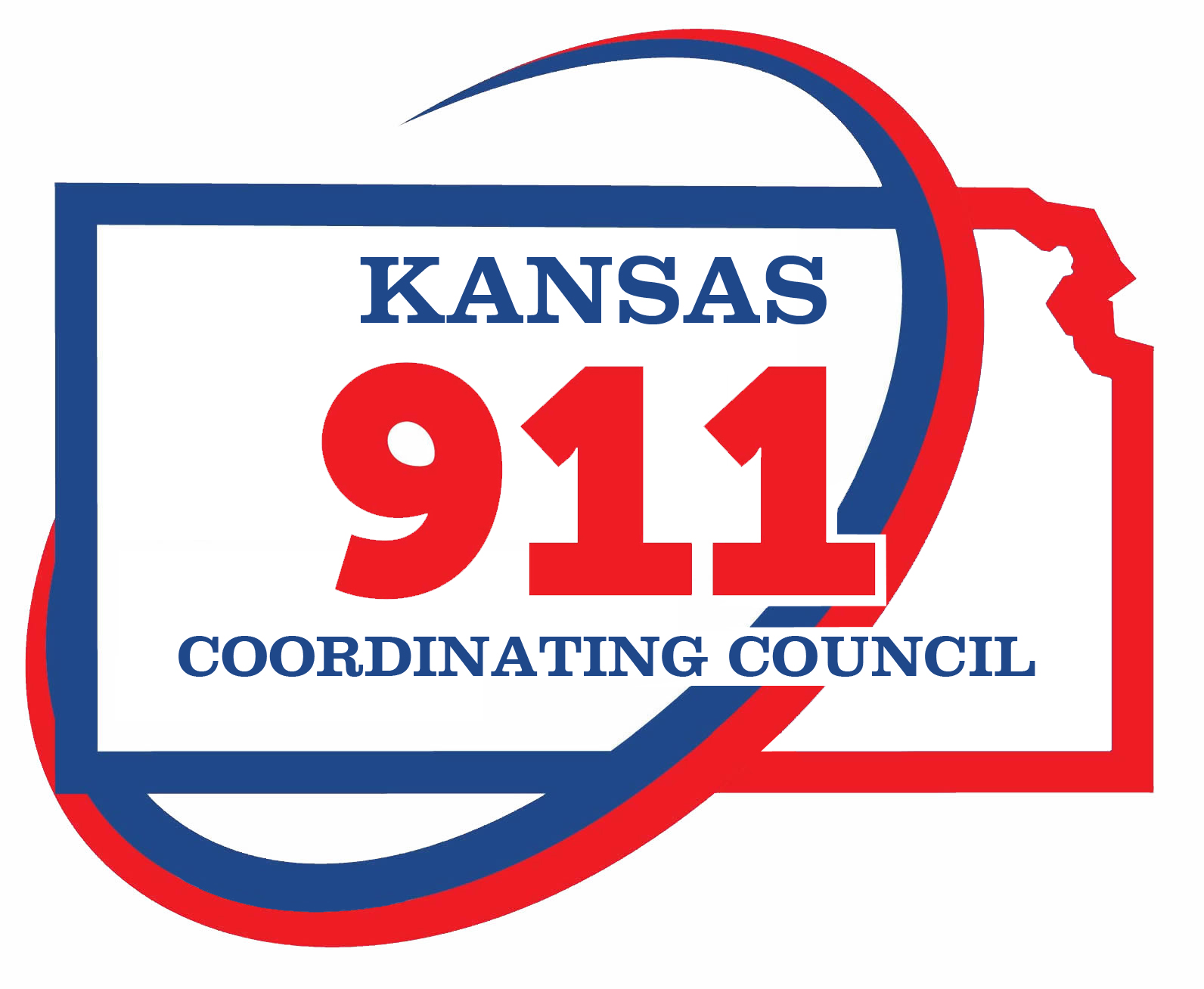 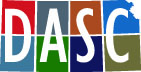 Agenda
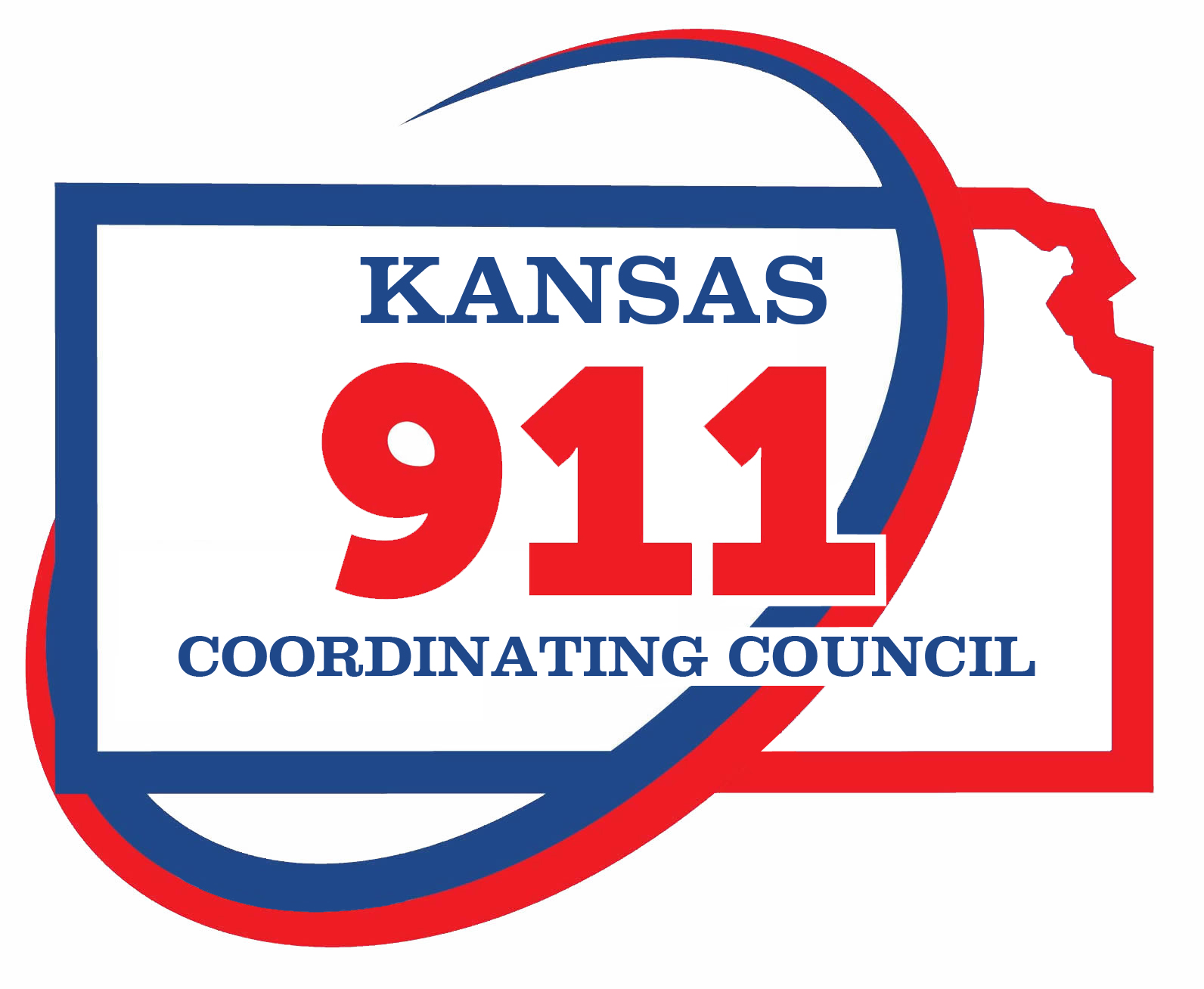 Project Update
NG911 Toolbox Update
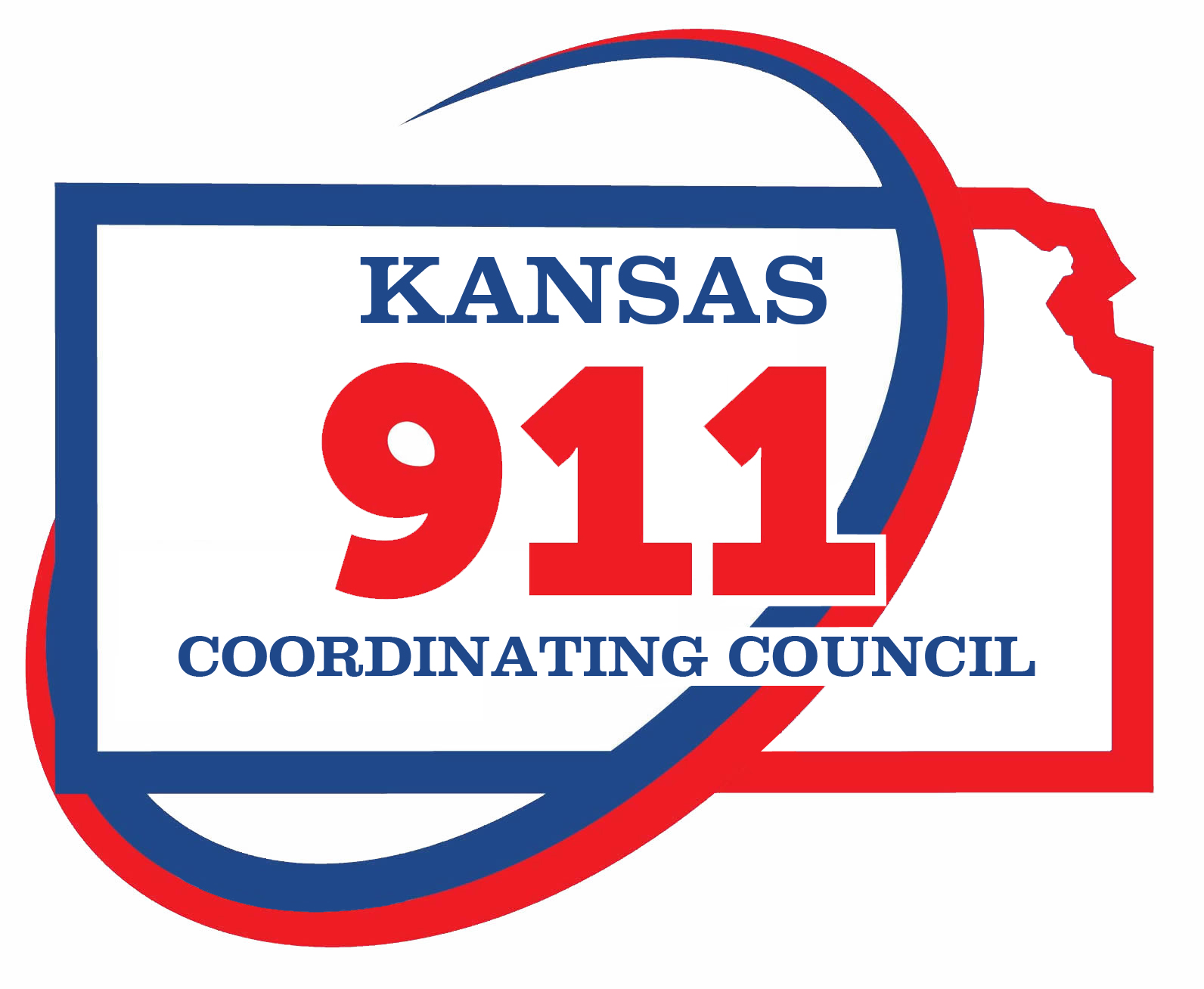 NG911 Project Update
Reminder - 2019 Q4 GIS data submission deadline - December 31, 2019



RapidDeploy -
Mapping software - Radius Plus will replace Vesta Locate
Cloud based platform
Developing Kansas architecture to support RapidDeploy
Pilot testing underway
Begin PSAP deployment early 2020 - schedule TBD
Start with standardized Kansas map data
Eventually, PSAPs will be able to add their own data
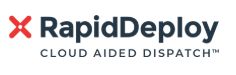 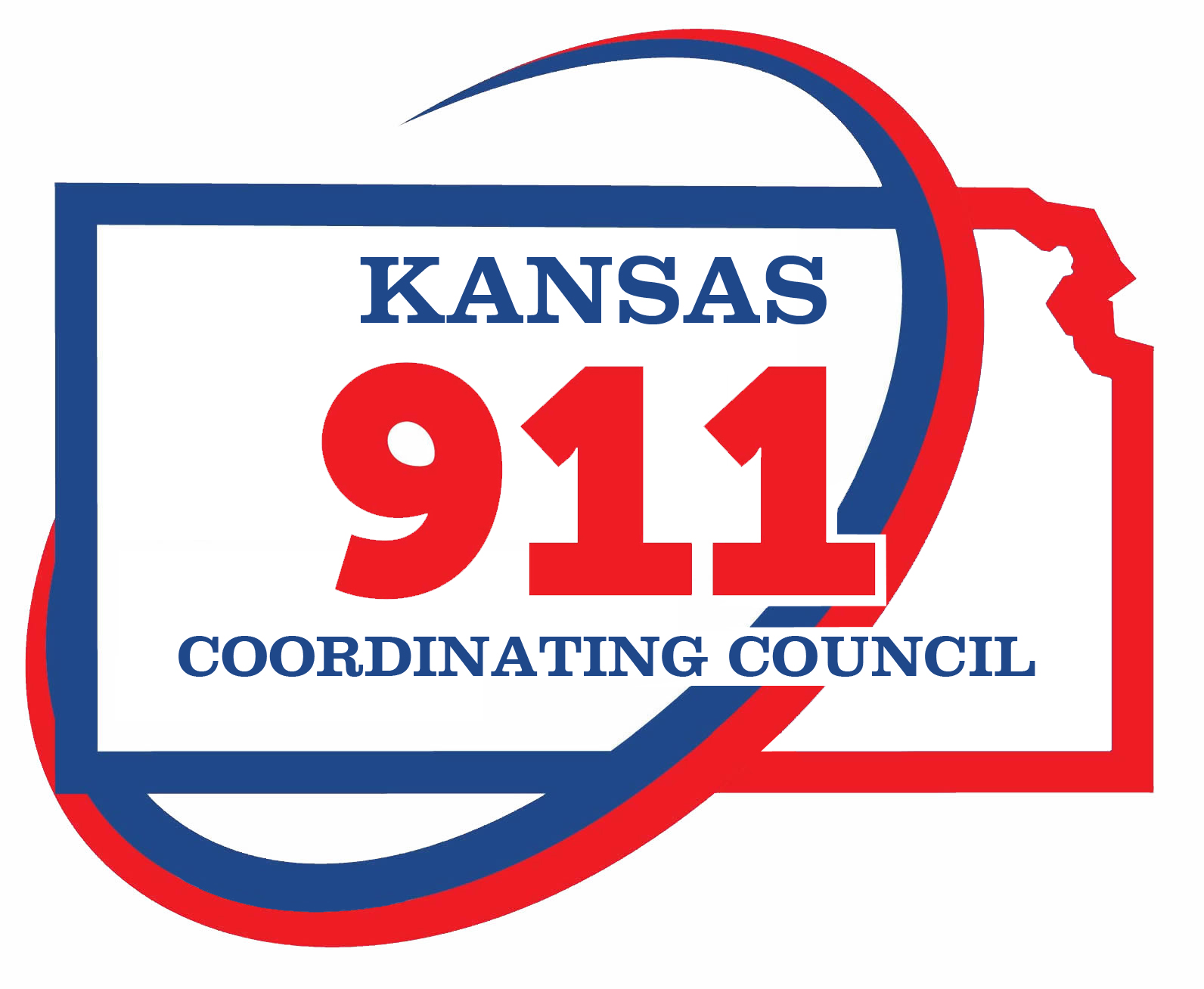 NG911 Project Update
All PSAPs on the Hosted Solution have converted to geoMSAG

Geospatial Call Routing is coming, awaiting call handling software update

ESB edge matching
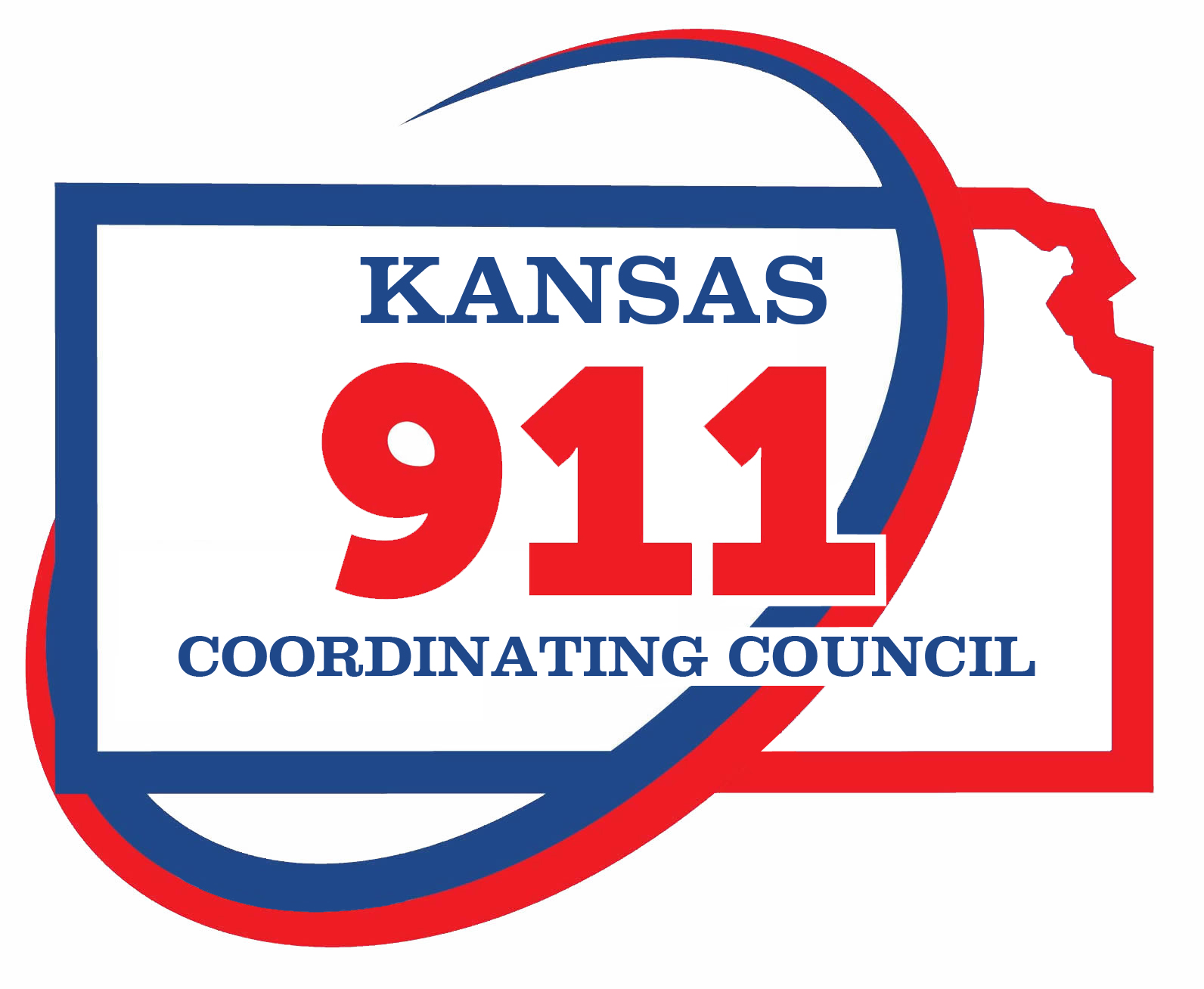 NG911 GIS Data Request
New - Google Geo Data Upload

https://support.google.com/mapcontentpartners/answer/9359574?hl=en
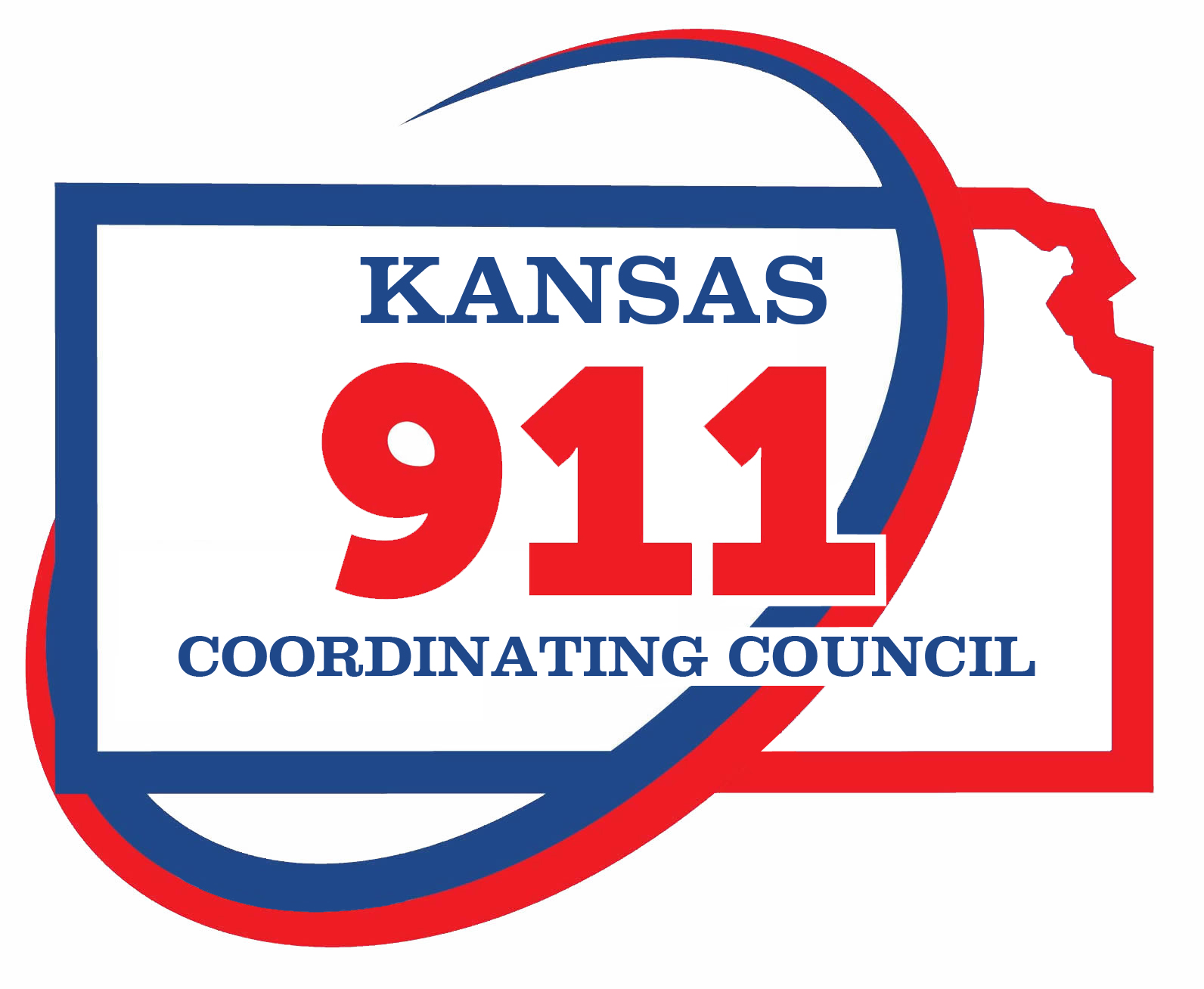 NG911 GIS Data Request
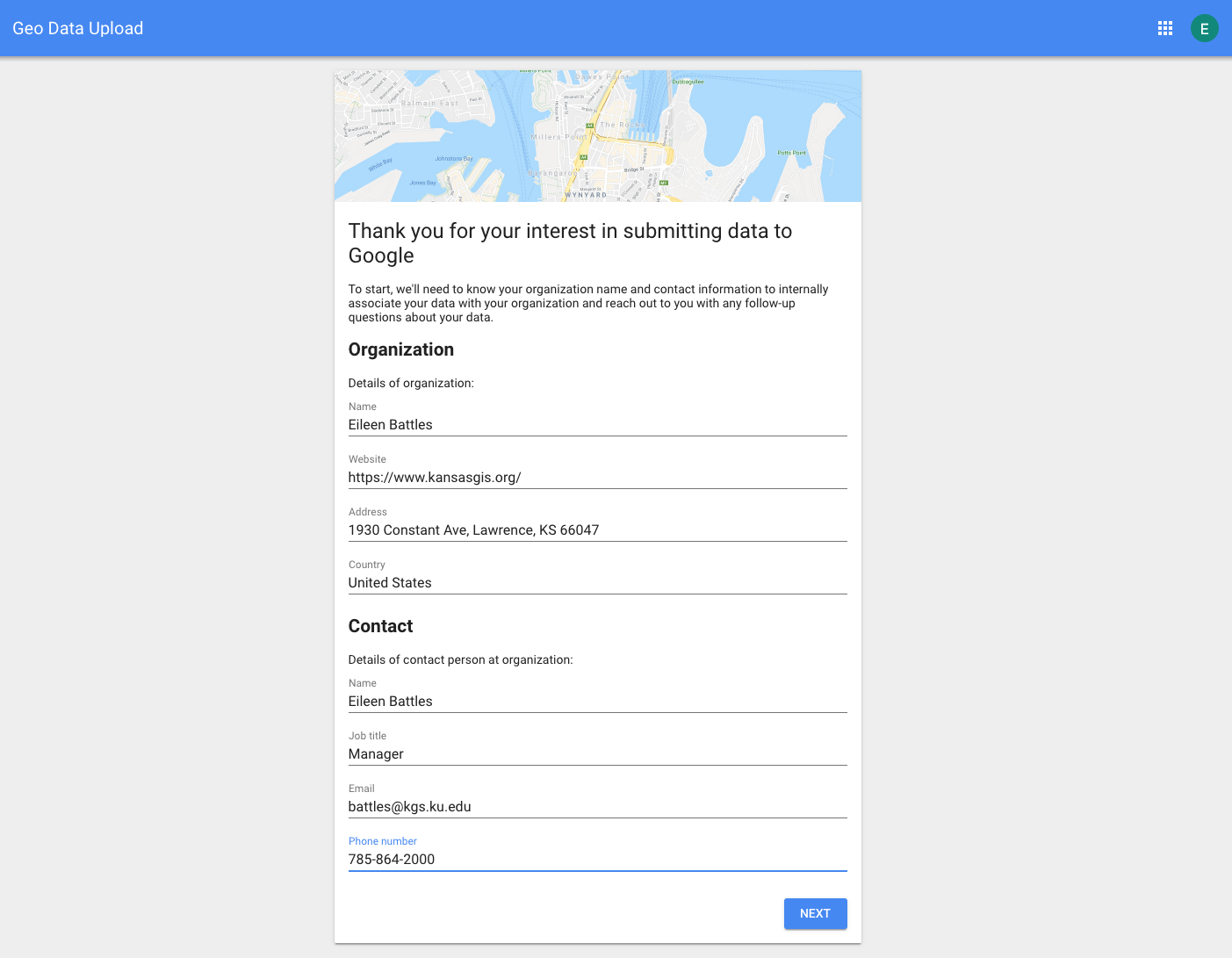 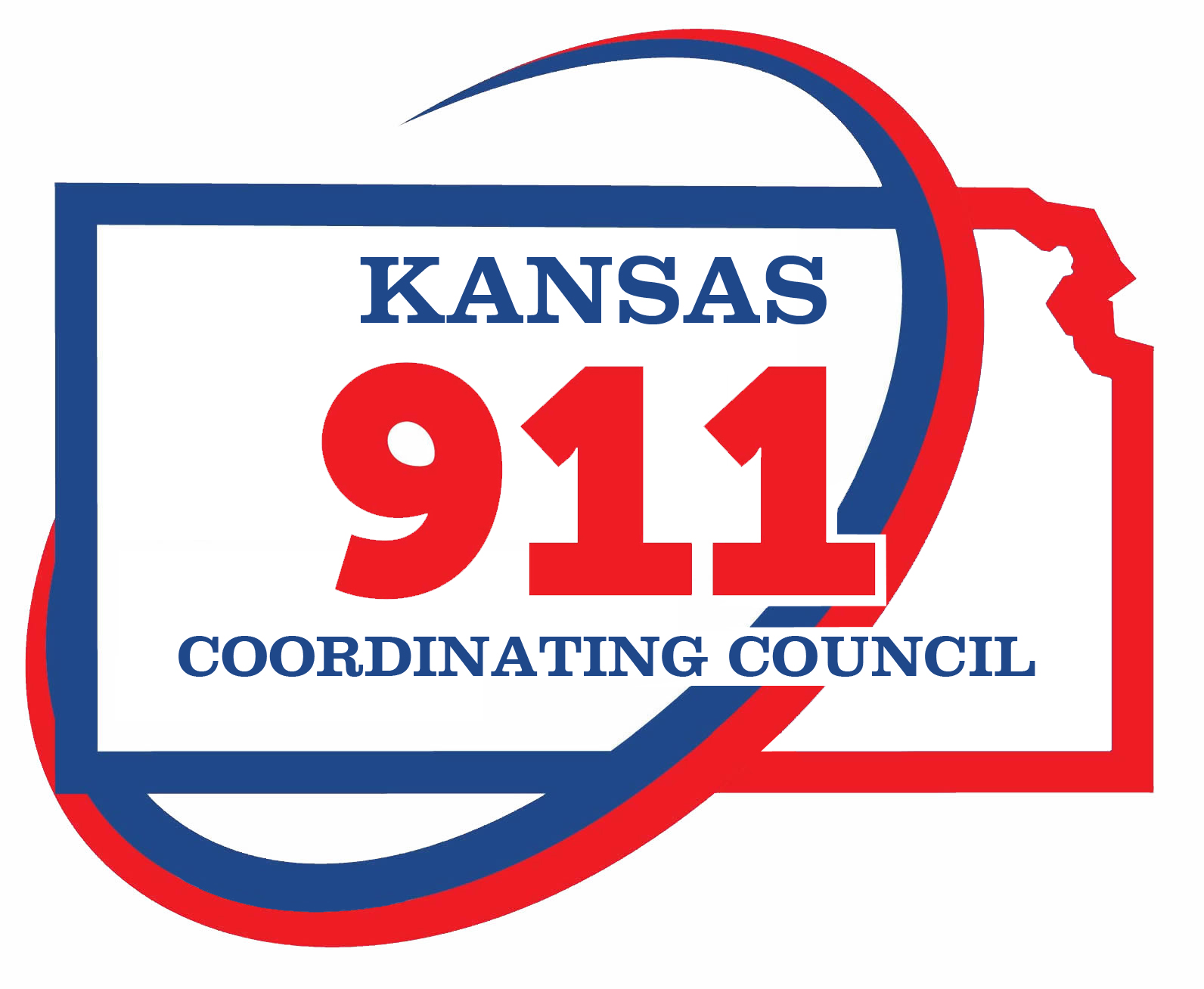 NG911 GIS Data Request
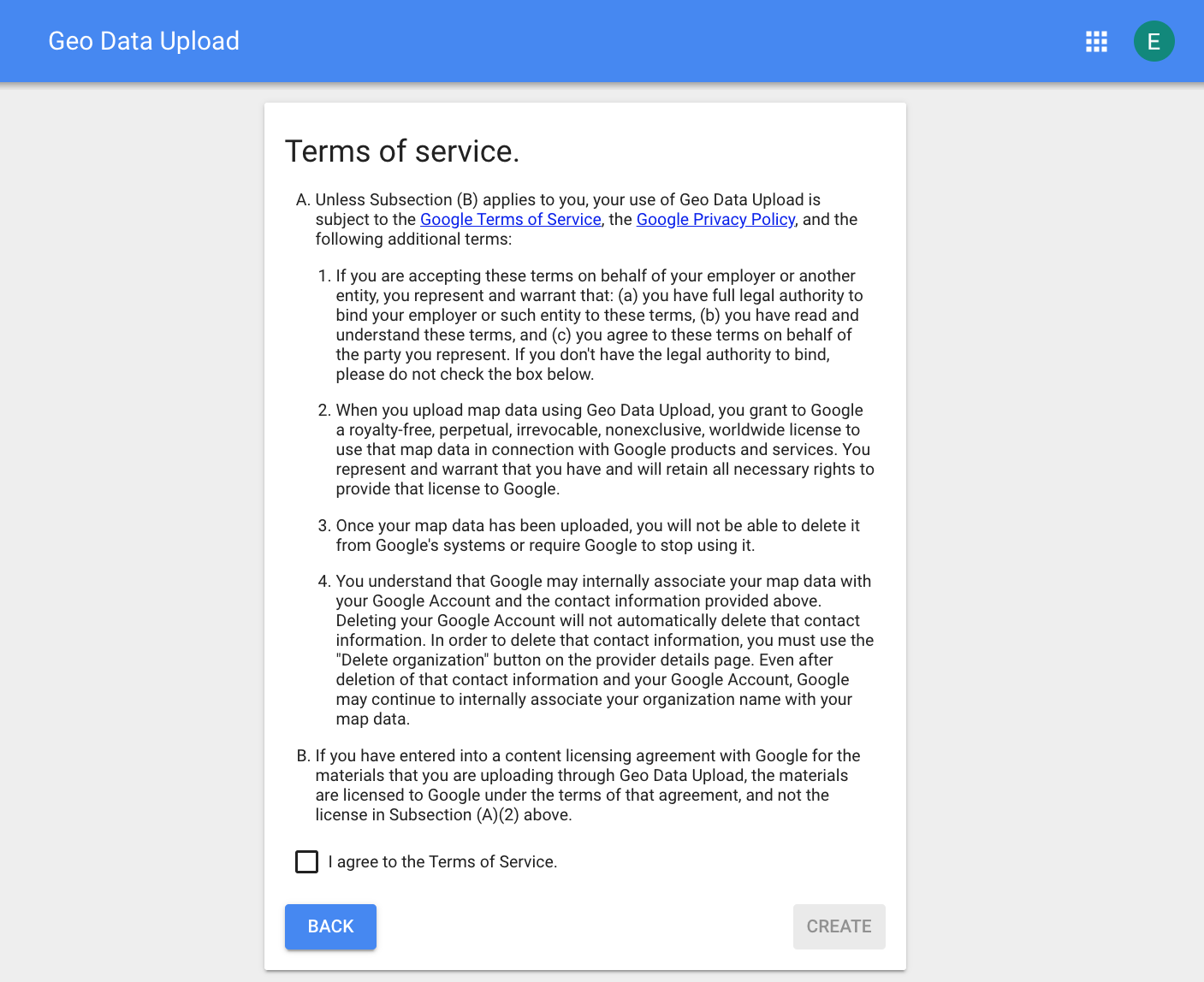 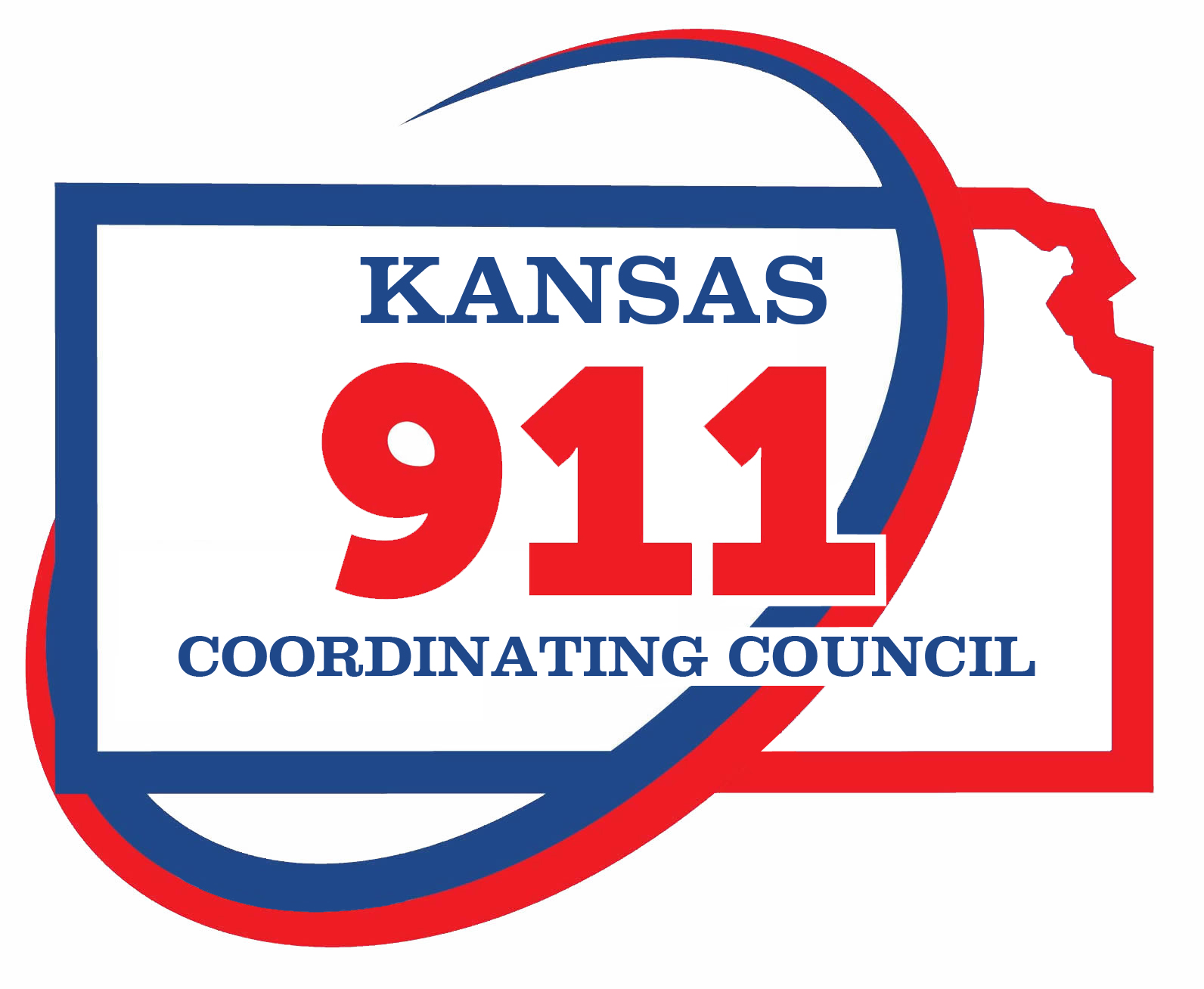 NG911 Imagery Update
2018 NG911 imagery
Licensed product
New imagery?  submit a data request

2014 NG911 Imagery publicly available through DASC data catalog

Local Imagery Buy Up
Still available for 2020 flying season
For more information and pricing
contact Tim Donze, Surdex - TimD@SURDEX.COM
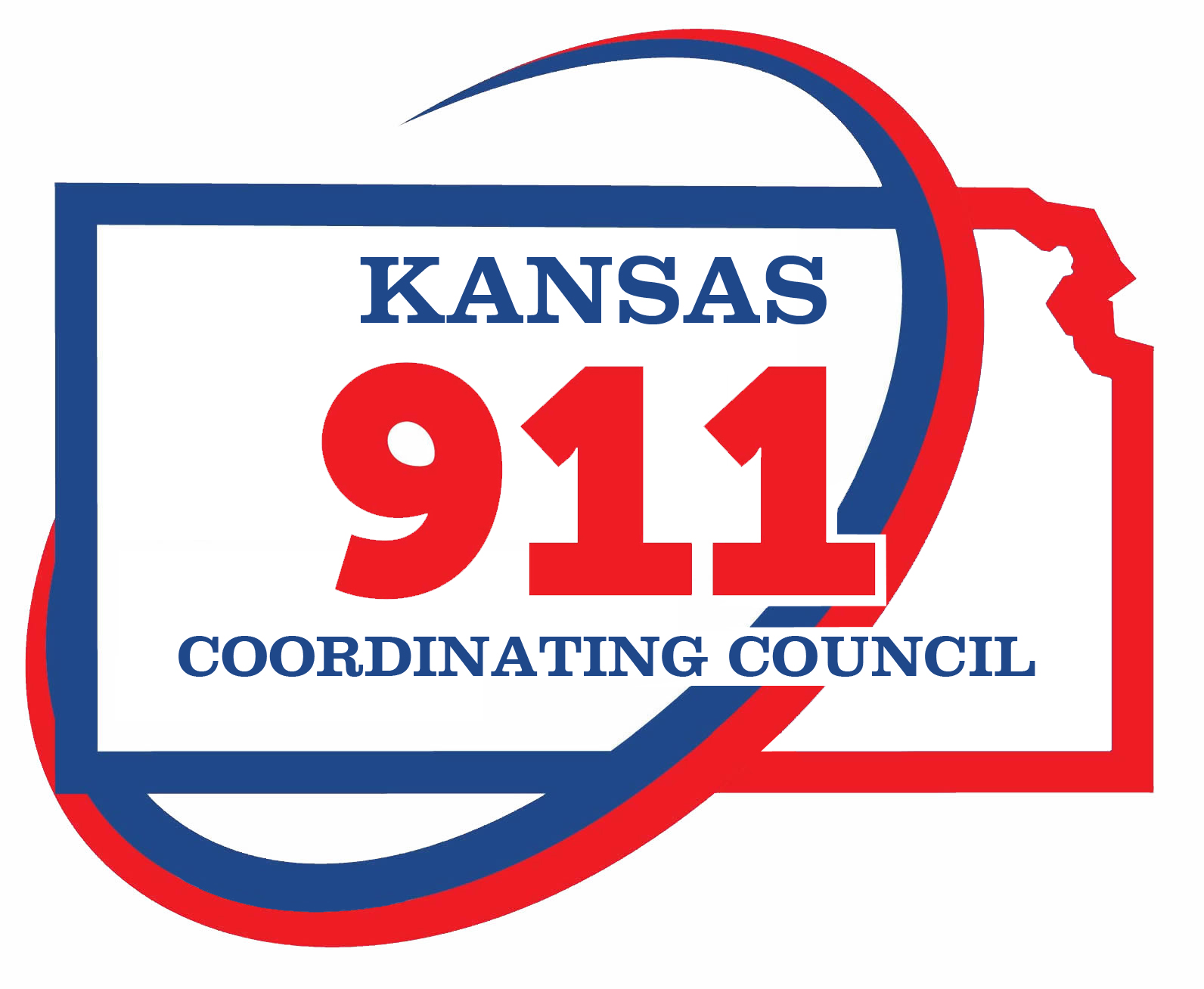 GeoMSAG and Geospatial Call Routing Update
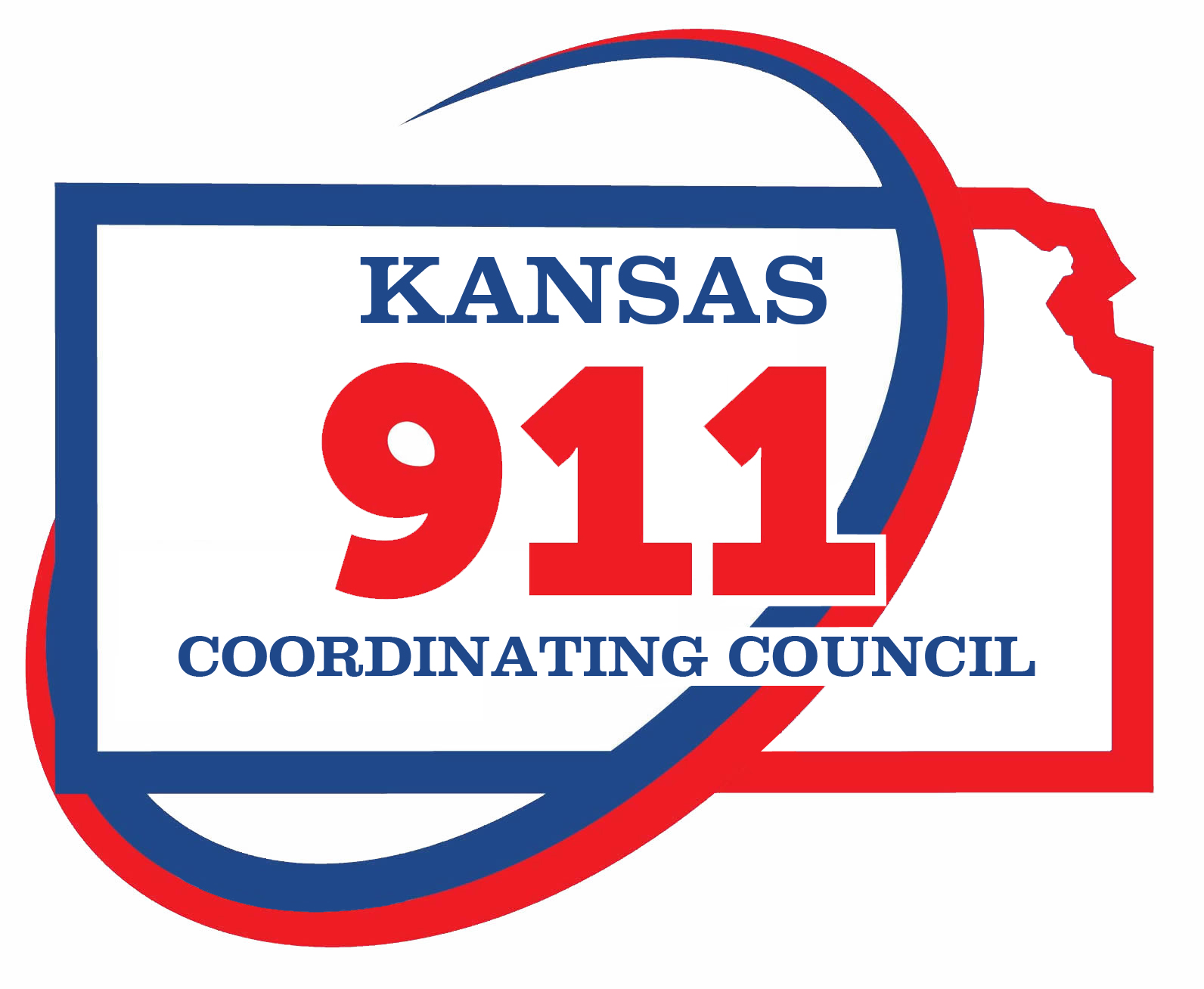 News Items
90 PSAPs have switched out their MSAGs for geoMSAGs
Geospatial Call Routing is coming, but delayed while Motorola works out some software issues
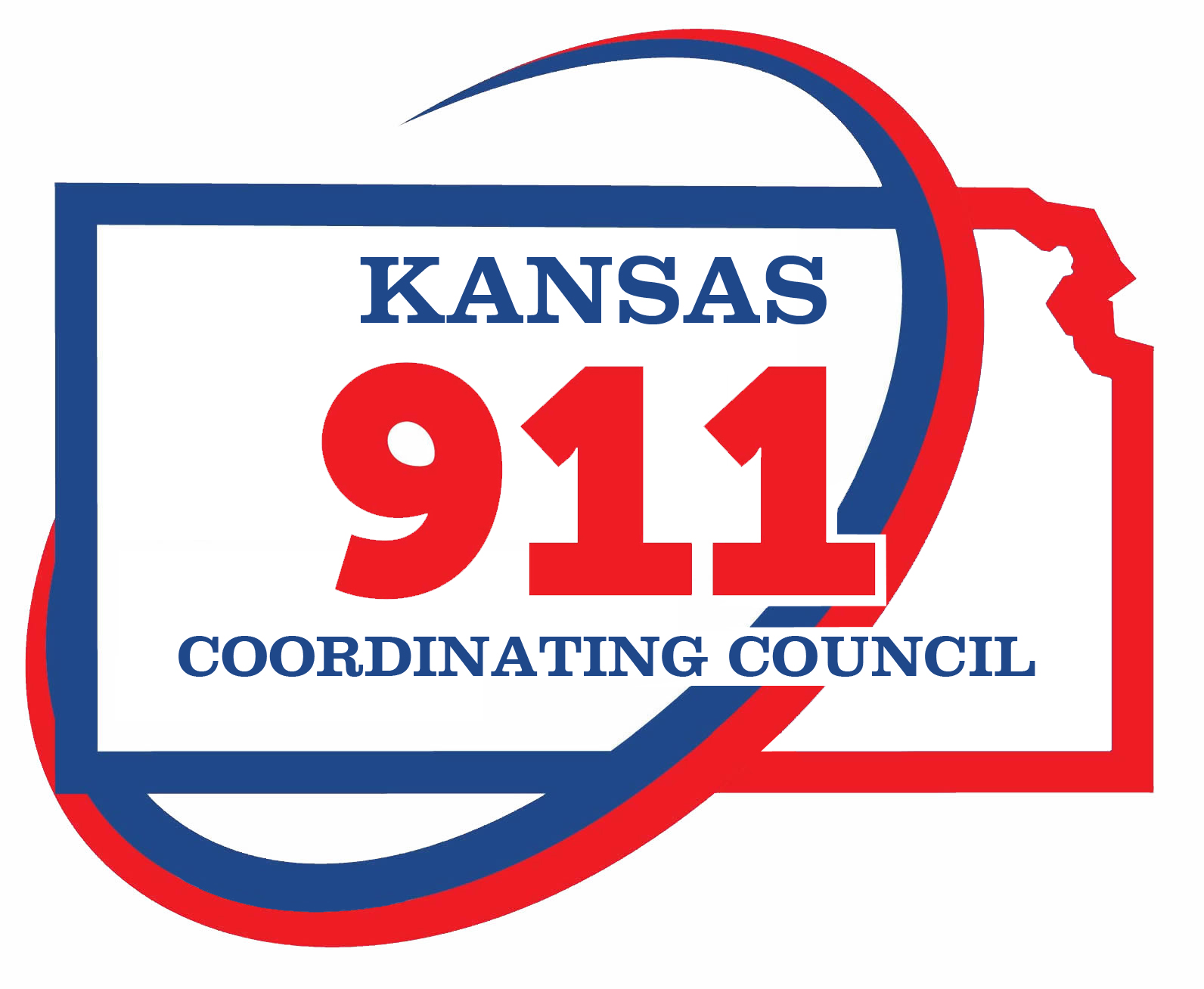 Going Geospatial
Reno County will transition to geospatial call routing, and after a successful 30-day test period other PSAPs will start the transition
PSAPs using geospatial call routing will start using the ESB layers instead of ESNs and ELTs.  ESNs will still need to be maintained as they are the backup system for routing failures
ESB DISPLAY field has a reduced character limit.  While it is 60 characters in the NENA standard and the Kansas standard, the phone software in the PSAP is limited to the first 32 characters in the field.  The toolbox gives a notice on this
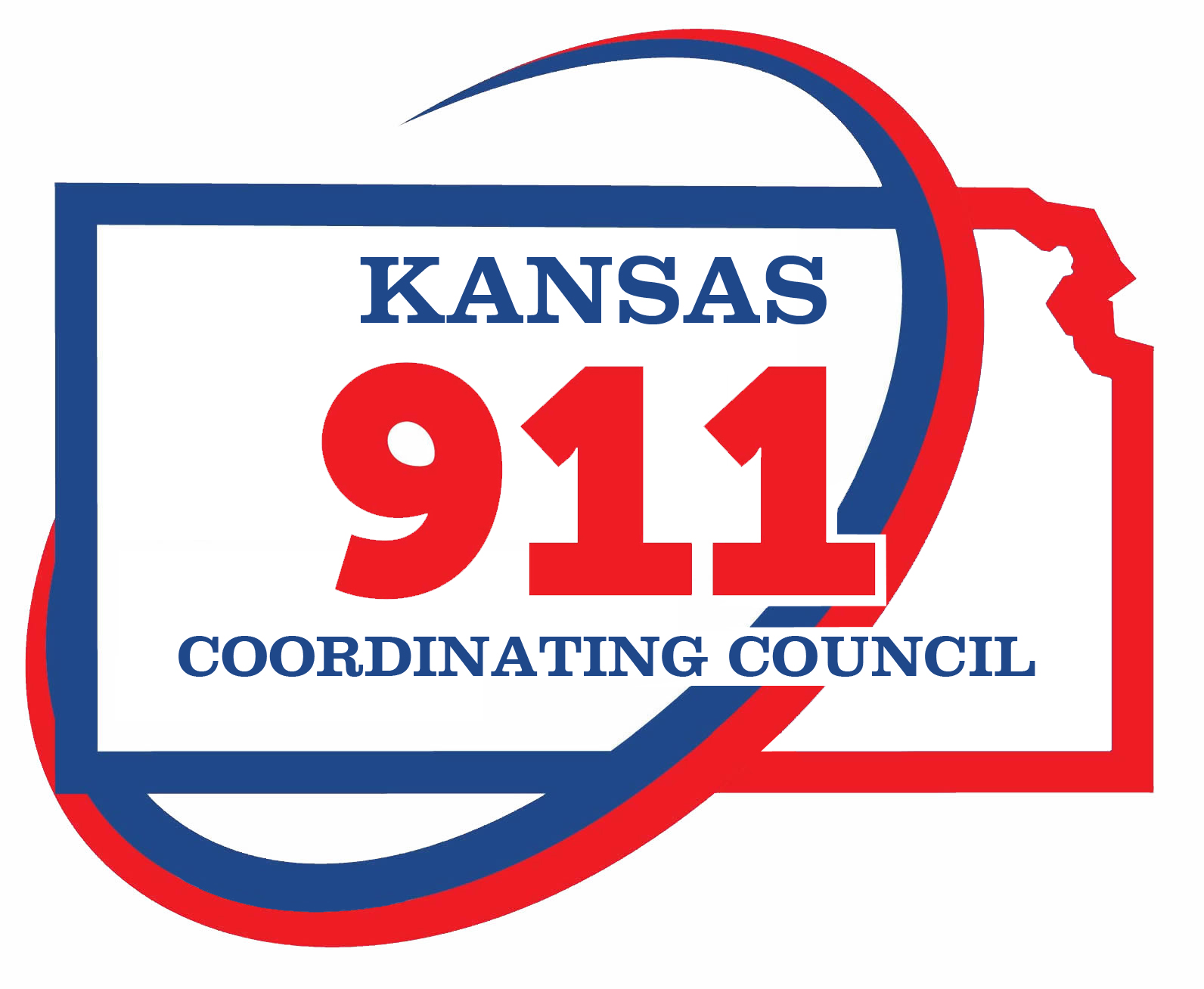 Care and Feeding of a geoMSAG
QA of the geoMSAG conversion process
Telephone Exchanges
Time…
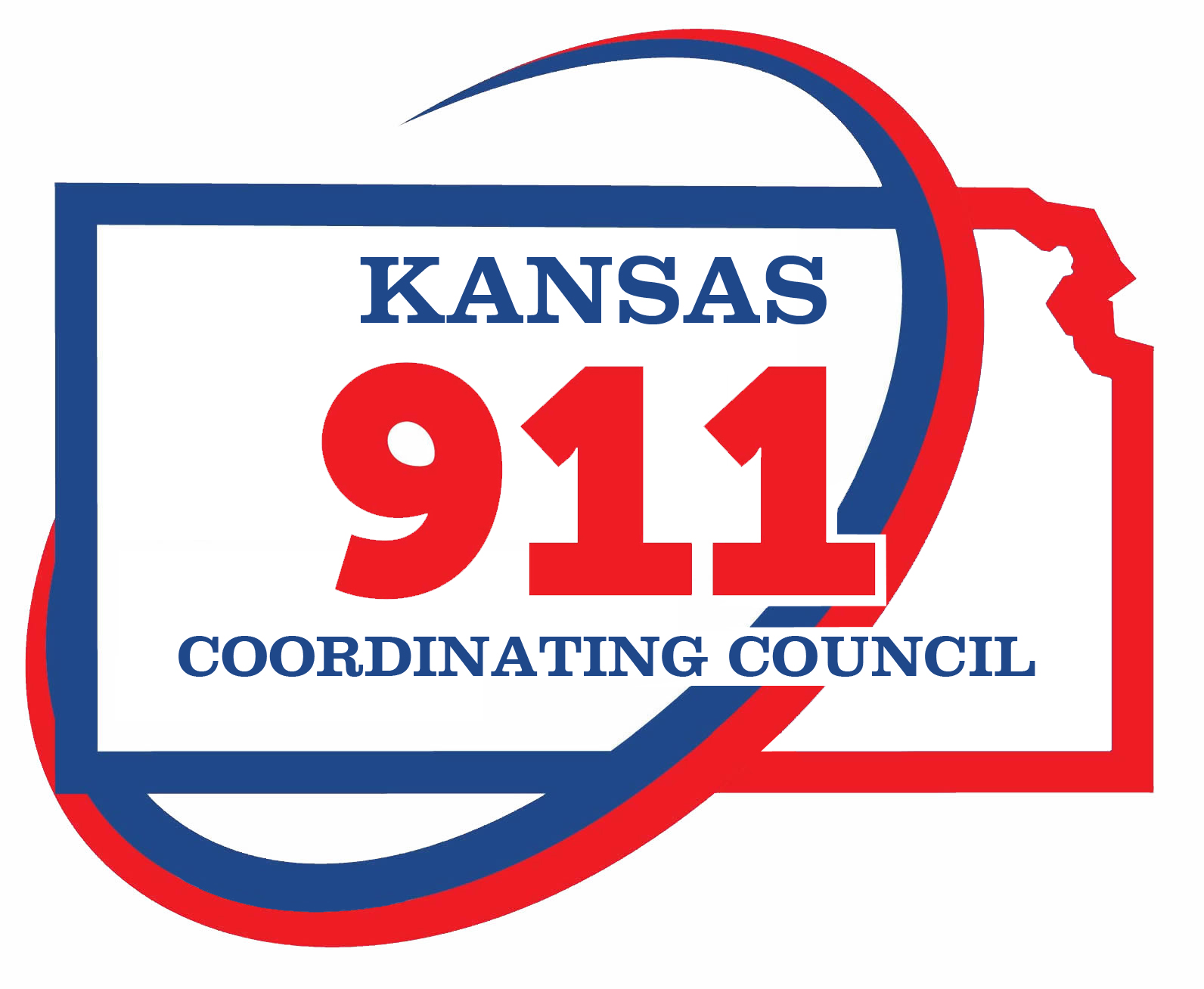 From your submission to the geoMSAG
You submit data through the NG911 portal
Validation Scripts run, and if the data passes and you have flagged the road/address data as having changes, the transformation for EGDMS begins
Address points flagged as GEOMSAG = Y are turned into small road centerline records.
The statewide road data for EGDMS is updated with your submission
The next Monday (or earlier if you notify us) the statewide data with all incorporated updates is submitted to EGDMS
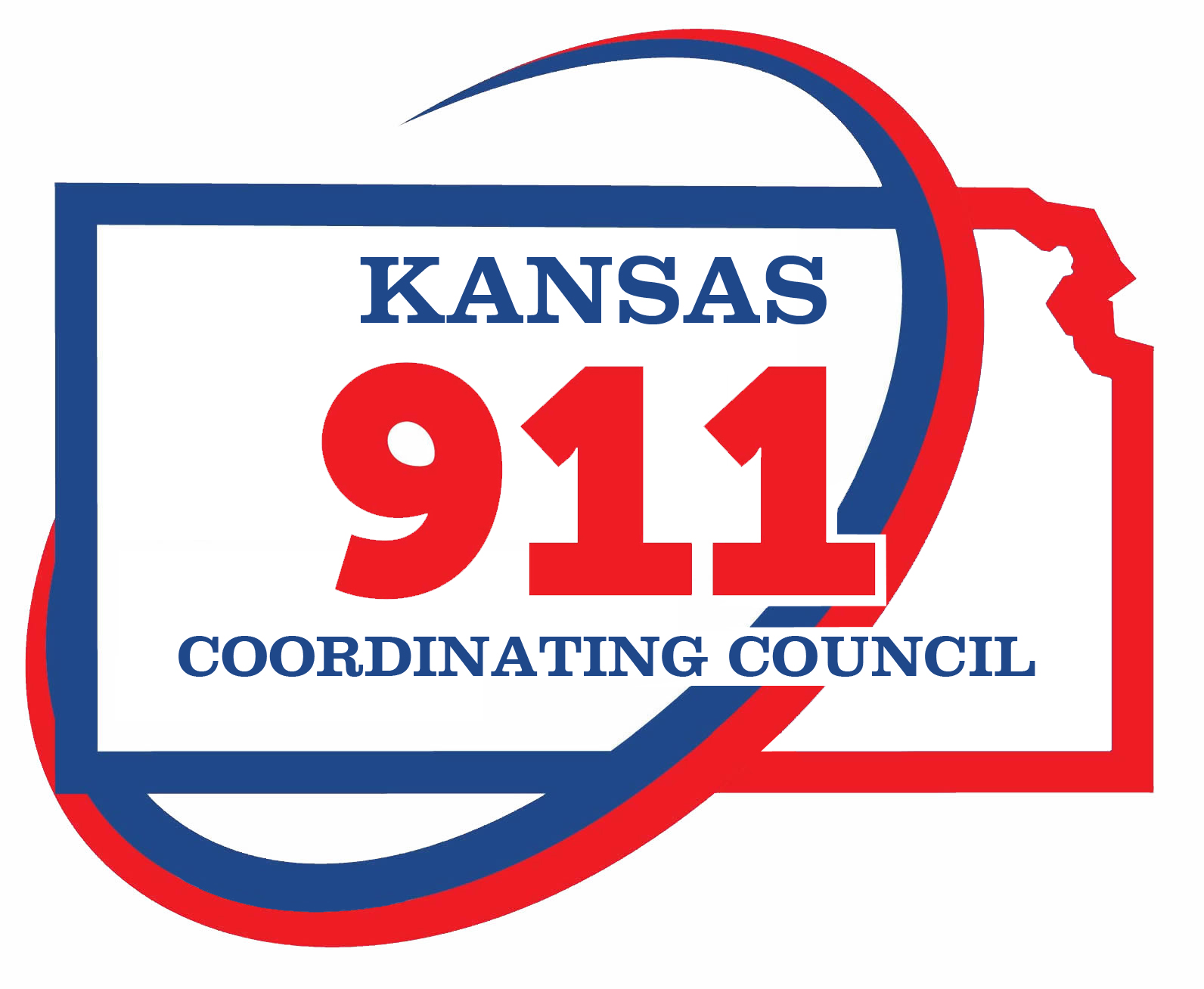 From your submission to the geoMSAG
EGDMS validations run (approximately 7 hours)
geoMSAG affecting changes are selected, and new geoMSAG CRs are created and implemented (approximately 1-2 business days, depending on the level of automation)

Total time from your submission to geoMSAG:  Between 2 and 8 business days.
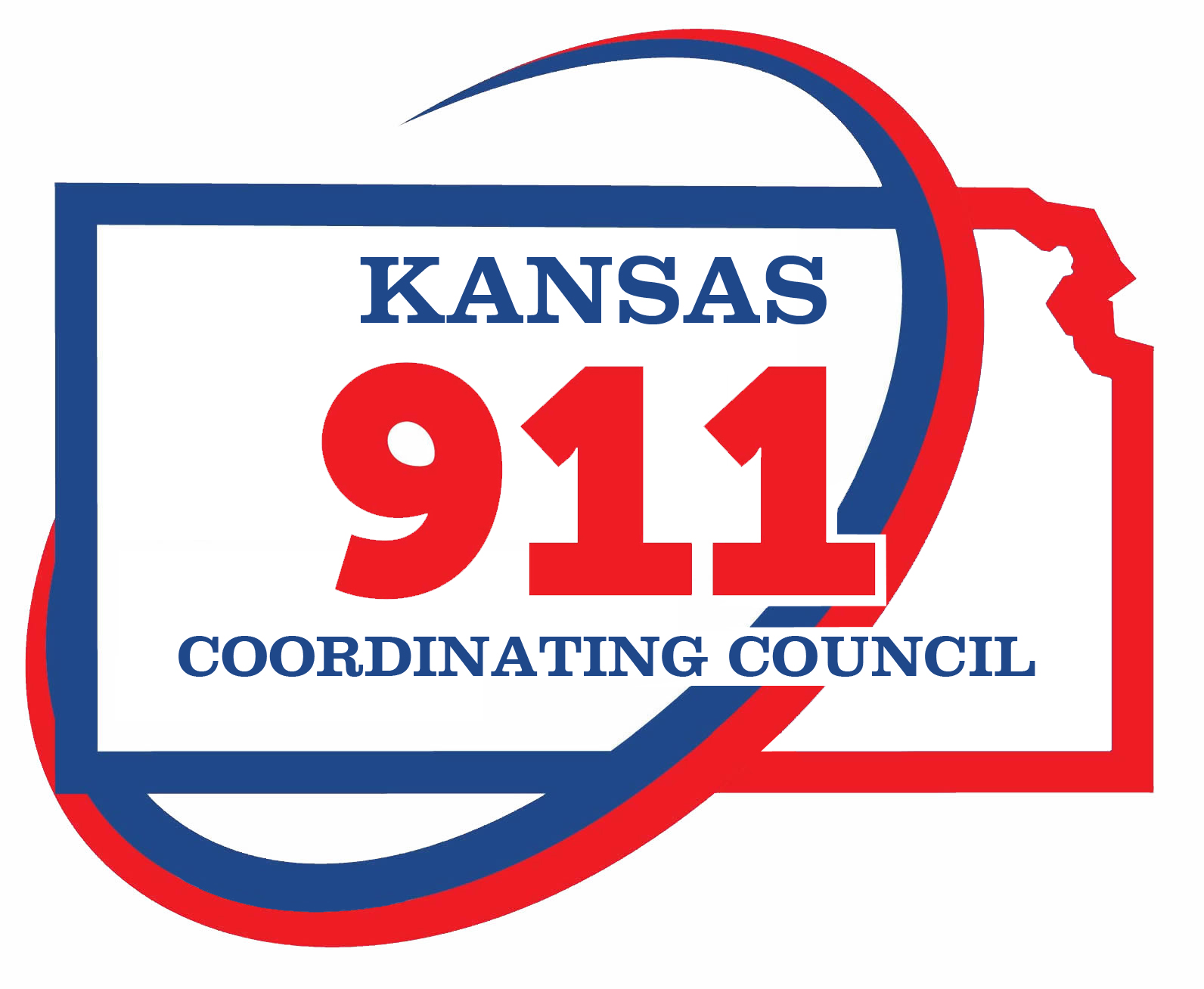 NG911 Toolbox Update
Kristen Jordan Koenig
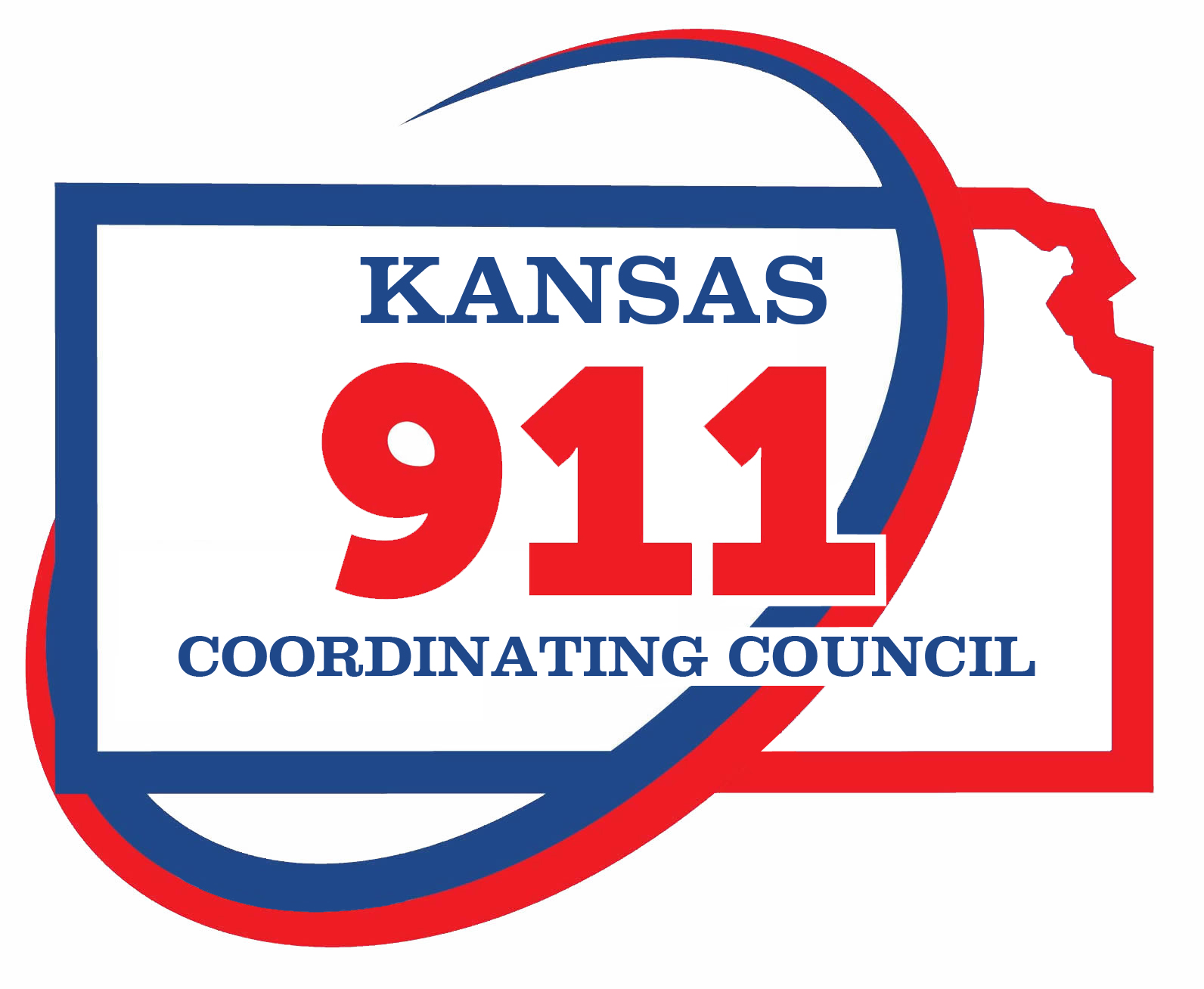 New Version- October 2019
Toolbox update sent out Oct. 11
New tool for exporting address points into NENA format
Added test for self-intersecting roads (notice, not error, won’t prohibit submission)
Fixed issue in Overlapping Road check
That’s it!
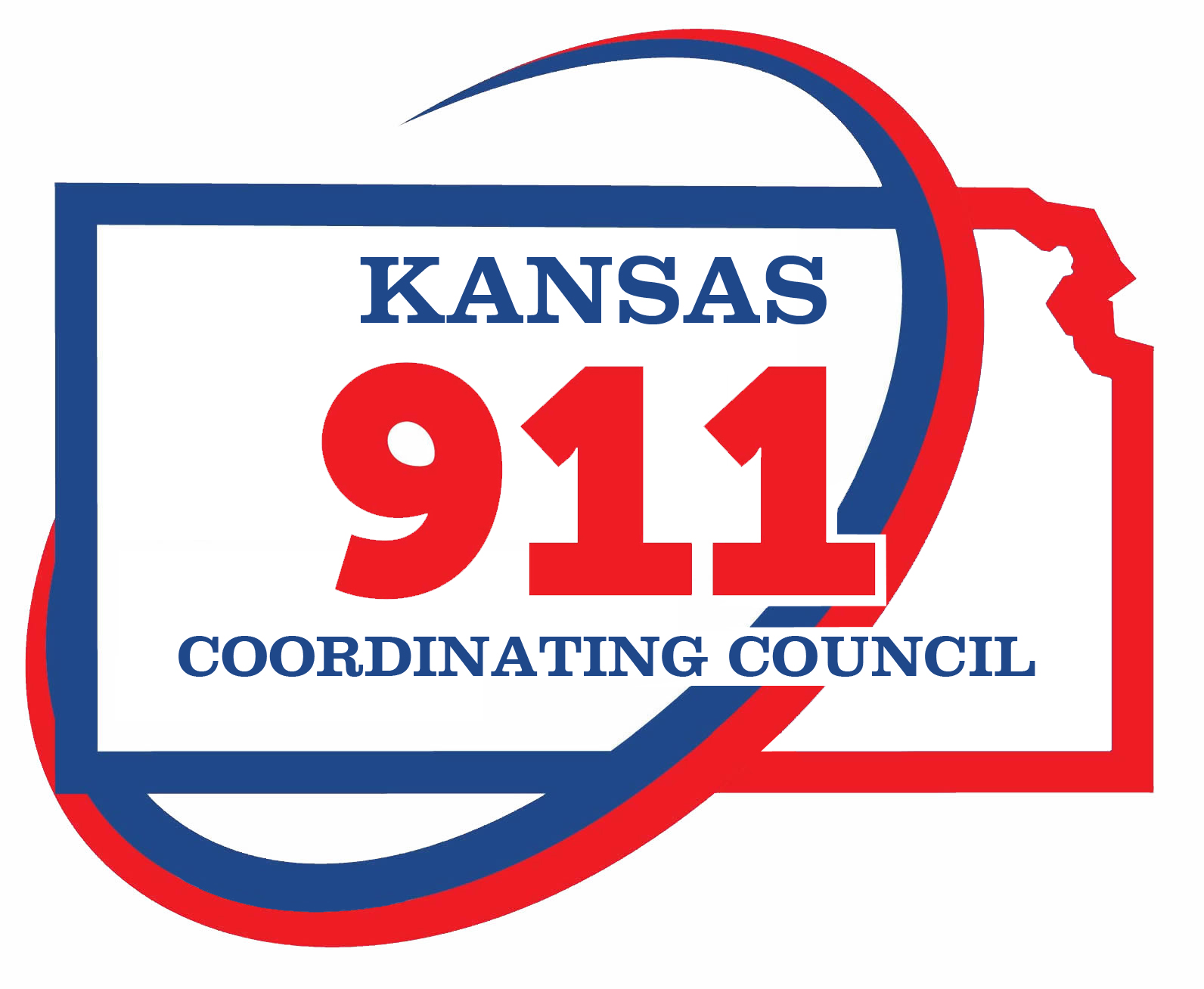 Events
Oklahoma NG911 GIS Committee meeting

Kansas NG911 Admin Day - November 13
PSAP Administrators & Operations Managers
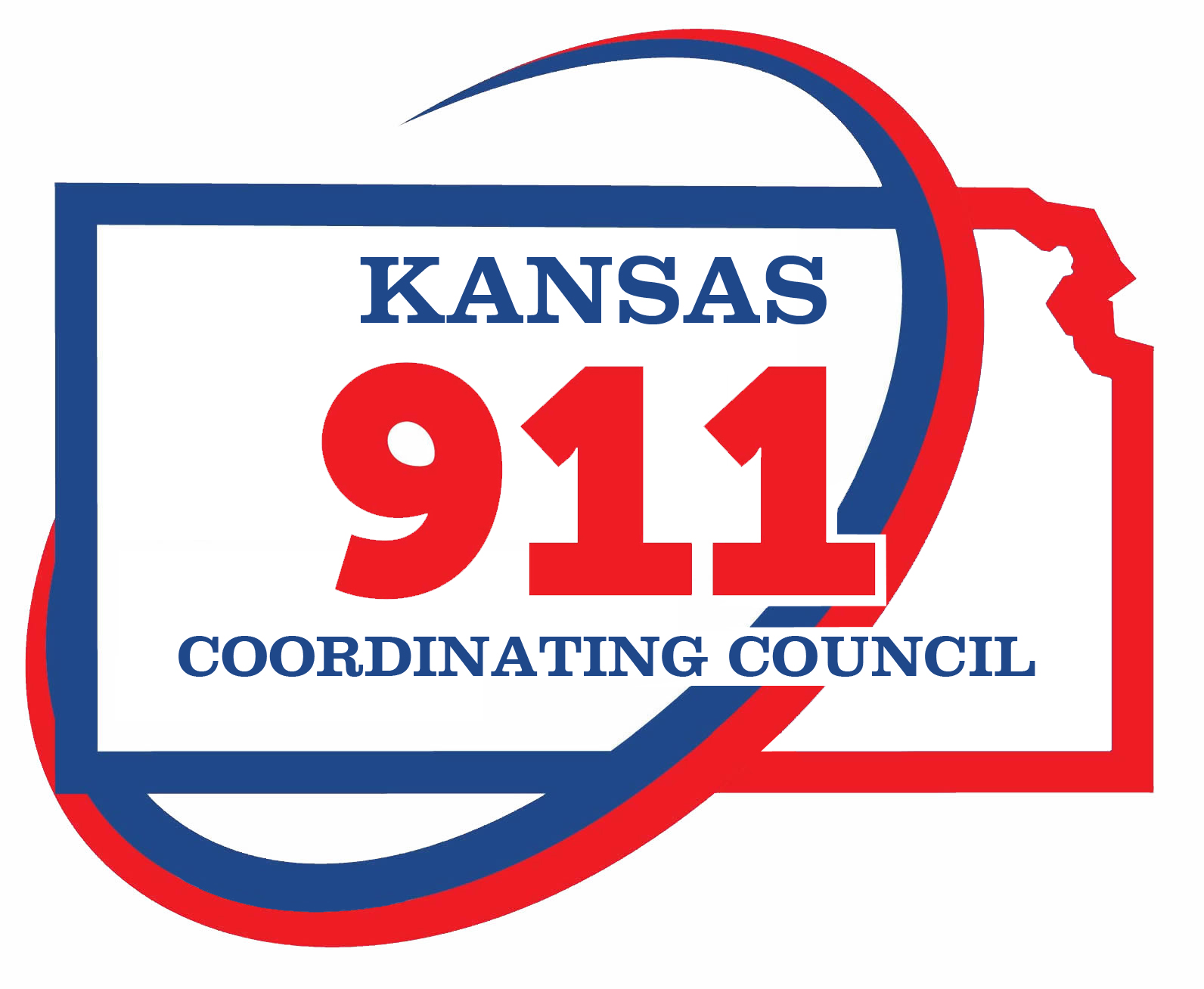 NG911 GIS User Group
Thank you!

Kansas 911 Coordinating Council website
http://www.kansas911.org/

DASC - Initiatives>NG911
http://www.kansasgis.org/initiatives/NG911/